Customer Satisfaction 2017

II° Semestre 2017
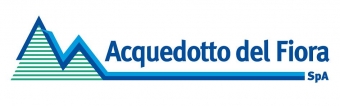 Report
Indagine realizzata da
Direzione Relazioni Esterne e Affari Istituzionali
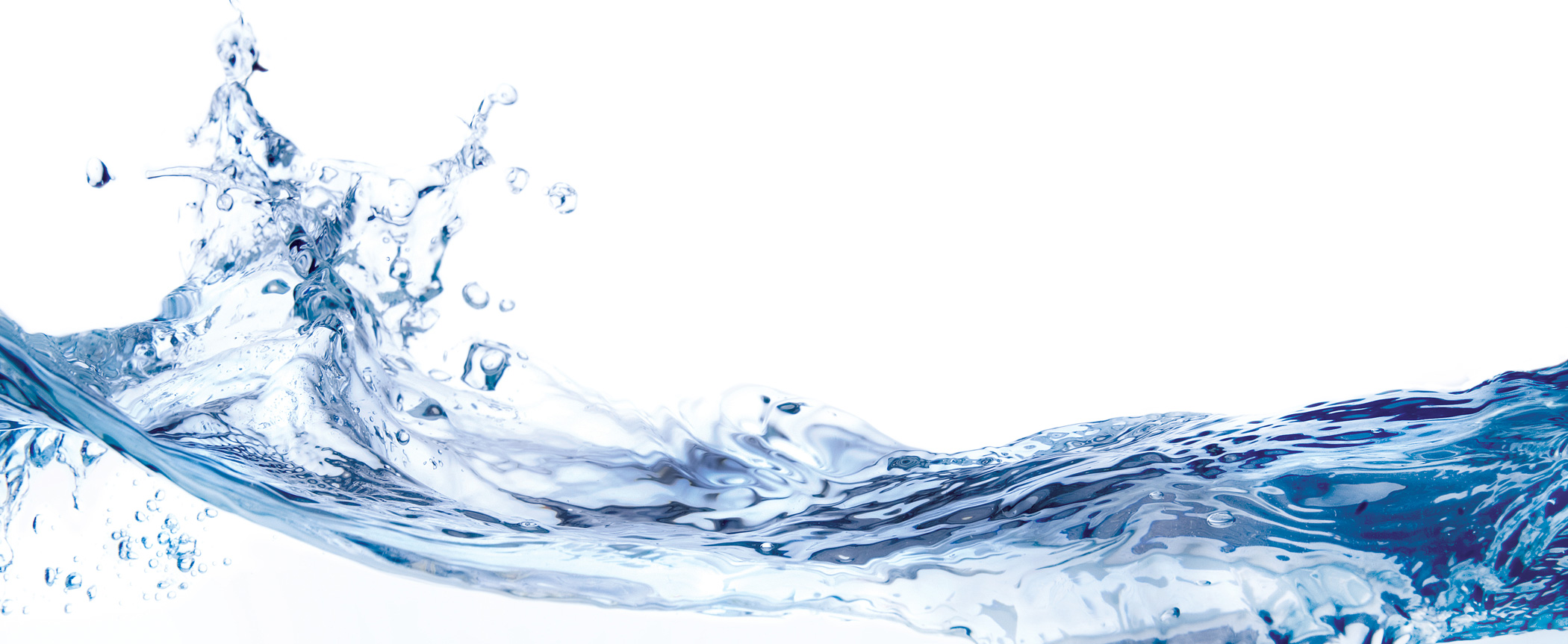 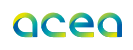 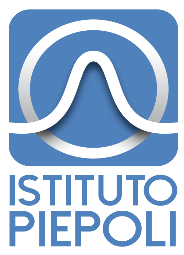 Indice
Pag.

La Customer Satisfaction in Acea   		  3
Metodologia 	   		  4
Profilo utenza e utilizzatori dei canali	 	  7
Caratteristiche immobile		  8


CUSTOMER SATISFACTION INDEX	  9


Sezione customer satisfaction	11
(aree d’indagine comuni a tutte le società del Gruppo Acea)


Giudizio “di pancia” sul servizio idrico		 12
Qualità dell’acqua			 14
Aspetti tecnici del servizio		 15
Fatturazione				 18
Rapporto qualità prezzo		 21
Segnalazione guasti			 23
Intervento tecnico			 26
Numero Verde Commerciale		 29
Sportello				 33
Sportello online			 37
Sito Internet				 39



INDAGINE CAWI			54
Pag.










Sezione open 			 41
(aree di approfondimento su temi d’interesse della società)


Aspetti da migliorare			 42
Numero Verde Commerciale		 43
Sportello				 44
Scelta dello sportello rispetto al NV		 45
Sportello online			 46
App MyFiora			 47
Conoscenza dei protagonisti del servizio idrico 	 48
Utilizzo dell’acqua potabile		 49
Utilizzo Case dell’Acqua			 51
Comunicazione da parte dell’azienda		 52
La Customer Satisfaction in Acea
Il Gruppo Acea ha fatto della strategia dell’attenzione verso il cliente un processo fondamentale dell’agire d’impresa sviluppando una politica di ascolto dei propri clienti attraverso rilevazioni periodiche di Customer Satisfaction. 
Le Società oggetto d’indagine in Italia per l’Area Idrico sono: Ato 2 Roma e i Comuni acquisiti nella Provincia di Roma, Ato 5, Gori, Umbra Acque, Acquedotto del Fiora, Acque, Publiacqua, Crea Gestioni, Sogea e Geal mentre per l’Area Energia: Acea Energia, Areti e Illuminazione Pubblica (Roma). 
Ogni annualità prevede circa 50.000 interviste su territorio nazionale -  con cadenza di rilevazione semestrale.
Per il biennio 2017-2018, la Società ISTITUTO PIEPOLI SPA si occuperà della impostazione tecnica della ricerca, della raccolta dati e dell’analisi dei risultati.
L’attività di coordinamento all’interno di ACEA è svolta da ACEA Affari Istituzionali ed è diretta da Pietro Giannotti e da Valentina Muffatto, in costante collaborazione con le Società interessate. 
Il presente documento restituisce i risultati dell’indagine di Customer Satisfaction rispetto al servizio offerto dalla Società ACQUEDOTTO DEL FIORA SpA, con riferimento al secondo semestre del 2017.
Metodologia: target e strumenti d’indagine
L’analisi di Customer Satisfaction ha previsto la realizzazione di interviste a campioni rappresentativi dei clienti di Acquedotto del Fiora. 
Hanno partecipato all’indagine 2.004 clienti della società: la raccolta dei dati è avvenuta da ottobre a novembre 2017. 
Le popolazioni di riferimento sono rappresentate:
daLle utenze domestiche dirette presenti nei Comuni ricadenti nell’Ambito Territoriale Ottimale – Toscana OMBRONE,
dai clienti che nel periodo precedente la rilevazione hanno contattato acquedotto DEL FIORA per segnalazioni o richieste.
La tecnica di raccolta è C.A.T.I. (Computer Assisted Telephone Interview). 
L’intervista è stata somministrata alla persona in famiglia che si occupa maggiormente dei rapporti con il fornitore dell’acqua, e/o ha contattato l’azienda per segnalazioni/richieste.
L’indagine generalista ha previsto la somministrazione di questionari online (C.A.W.I.) a un campione di clienti domestici intestatari di utenza diretta. 
L’universo di riferimento è rappresentato dal totale delle utenze domestiche che hanno fornito all’azienda un indirizzo email.
Metodologia: struttura d’indagine
L’impianto di ricerca è articolato in diverse rilevazioni campionarie:
1.000 interviste rivolte a clienti domestici con utenza diretta (indagine generale) 
200 interviste rivolte a clienti che hanno chiamato il Numero Verde Commerciale (call back NV Commerciale)
200 interviste rivolte a un campione di clienti che hanno chiamato il Numero Verde segnalazione guasti (call back NV segnalazione guasti)
204 interviste rivolte a un campione di clienti che si sono recati presso gli sportelli (call back sportelli fisici) 
200 interviste rivolte a un campione di clienti che hanno ricevuto un intervento tecnico  (call back intervento tecnico)
200 interviste rivolte a un campione di clienti che si sono registrati allo sportello on line  (call back sportello on line)


 Il margine di errore statistico sulle singole informazioni rilevate sul campione generale di 1.000 	casi è pari a +/- 3,2 punti percentuali, al 95% di probabilità. 
 Per l’indagine generale sono state realizzate 830 interviste CATI e 170 interviste CAWI.
 I risultati dell’indagine telematica sono stati analizzati e presentati separatamente.
Metodologia: campione per area
Per la definizione del campione di clienti domestici con utenza diretta sono state prese in considerazione 3 aree territoriali. I campioni territoriali sono rappresentativi del peso effettivo di ciascuna zona (n° utenze).
L’elenco delle utenze è stato fornito da Acquedotto del Fiora SpA.
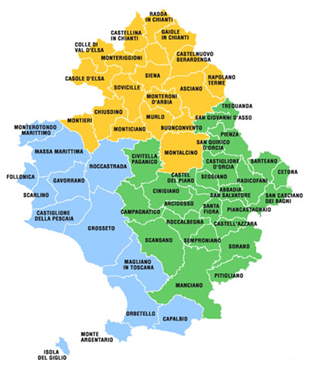 I campioni di clienti utilizzatori dei canali di contatto sono stati estratti casualmente dagli elenchi forniti da Acquedotto del Fiora.
Profilo utenza e utilizzatori dei canali
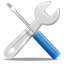 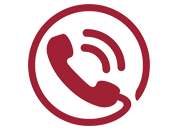 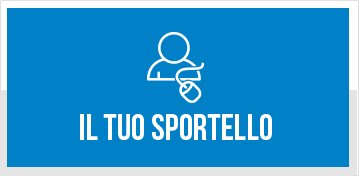 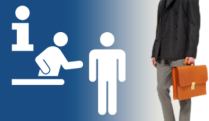 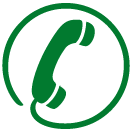 Caratteristiche immobile
UBICAZIONE IMMOBILE
DENTRO L’ABITAZIONE
23%
UBICAZIONE 
CONTATORE
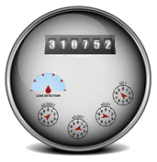 FUORI L’ABITAZIONE
77%
CONDOMINIO
48,2%
UNITÀ INDIPENDENTE
51,8%
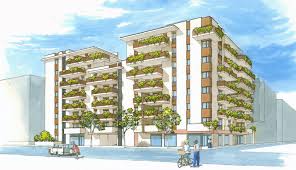 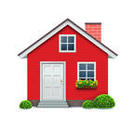 Base = UTENZE DOMESTICHE DIRETTE
Customer Satisfaction Index (CSI)
CSI PARZIALI
PESO FATTORE
ASPETTI TECNICI
25
CSI PARZIALI
	Sono calcolati come media ponderata della soddisfazione tenendo conto dell’importanza attribuita a ciascun aspetto.
CSI COMPLESSIVO
	Media ponderata fra i CSI parziali. I pesi, definiti da ACEA, sono gli stessi utilizzati nei precedenti monitoraggi.
In formula:
FATTURAZIONE
20
RAPPORTO QUALITÀ/PREZZO
10
CSI 
COMPLESSIVO
SEGNALAZIONE GUASTI
10
INTERVENTO TECNICO
10
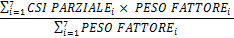 NUMERO VERDE COMMERCIALE
15
SPORTELLO
10
CSI – Customer Satisfaction Index
Sezione Customer Satisfaction
Servizio idrico nel complesso
Qualità dell’acqua
Aspetti generali del servizio
Canali di contatto
L’indagine di Customer Satisfaction prevede due livelli di misurazione della soddisfazione:
GIUDIZIO COMPLESSIVO: giudizio dell’utente sul servizio fornito da ACQUEDOTTO DEL FIORA espresso con un voto da 1 a 10 dove 1 significa pessimo e 10 ottimo
GIUDIZIO SUGLI ASPETTI: giudizi degli utenti sui singoli aspetti costituenti il servizio espresso con un voto da 1 a 10 dove 1 significa pessimo e 10 ottimo.
Gli utenti Soddisfatti esprimono un voto 6-10.
Giudizio “di pancia” sul servizio idrico
“Vorrei che lei esprimesse il suo giudizio globale circa la qualità del servizio idrico fornitole, negli ultimi 6 mesi, da Acquedotto del Fiora.”
[scala 1-10, 1=pessimo e 10=ottimo]
molto soddisfatti 
(% voto 8-10)
% soddisfatti (6-10)
88,0%
mediamente  soddisfatti 
(% voto 6-7)
insoddisfatti 
(% voto 1-5)
% soddisfatti 
(6-10)
VOTO MEDIO
Base = UTENZE DOMESTICHE DIRETTE
Giudizio “di pancia” sul servizio idrico
“Vorrei che lei esprimesse il suo giudizio globale circa la qualità del servizio idrico fornitole, negli ultimi 6 mesi, da Acquedotto del Fiora.”
[scala 1-10, 1=pessimo e 10=ottimo]
molto soddisfatti 
(% voto 8-10)
Base = UTENZE DOMESTICHE DIRETTE
Qualità dell’acqua
“Considerando complessivamente la QUALITÀ dell’acqua potabile (sapore, odore, purezza e limpidezza) distribuita negli ultimi 6 mesi, che voto dà ad Acquedotto del Fiora?” [scala 1-10, 1=pessimo e 10=ottimo]
molto soddisfatti 
(% voto 8-10)
% soddisfatti (6-10)
66,2%
mediamente  soddisfatti 
(% voto 6-7)
insoddisfatti 
(% voto 1-5)
% soddisfatti 
(6-10)
VOTO MEDIO
Base = UTENZE DOMESTICHE DIRETTE
Aspetti tecnici del servizio
“Considerando complessivamente gli aspetti tecnici del servizio, negli ultimi 6 mesi, che voto dà ad Acquedotto del Fiora?” [scala 1-10, 1=pessimo e 10=ottimo]
molto soddisfatti 
(% voto 8-10)
% soddisfatti (6-10)
90,6%
mediamente  soddisfatti 
(% voto 6-7)
insoddisfatti 
(% voto 1-5)
% soddisfatti 
(6-10)
VOTO MEDIO
Base = UTENZE DOMESTICHE DIRETTE
Aspetti tecnici del servizio
“Considerando complessivamente gli aspetti tecnici del servizio, negli ultimi 6 mesi, che voto dà ad Acquedotto del Fiora?” [scala 1-10, 1=pessimo e 10=ottimo]
% soddisfatti 
(6-10)
Base = UTENZE DOMESTICHE DIRETTE
Aspetti tecnici – indicatori di performance
“Per ognuno degli aspetti, quanto è stato soddisfatto?” 
[scala 1-10, 1=pessimo e 10=ottimo]
“Quale degli aspetti è il più importante?”
(risposta singola)
VOTO MEDIO
(MIN. 1 - MAX. 10)
Soddisfatti (% voto 6-10)
IMPORTANZA (% di citazione)
86,4
13,6
Base = UTENZE DOMESTICHE DIRETTE
Fatturazione
“Considerando complessivamente gli aspetti relativi alla fatturazione, negli ultimi 6 mesi, che voto dà ad Acquedotto del Fiora?" [scala 1-10, 1=pessimo e 10=ottimo]
molto soddisfatti 
(% voto 8-10)
% soddisfatti (6-10)
87,0%
mediamente  soddisfatti 
(% voto 6-7)
insoddisfatti 
(% voto 1-5)
Per il 63,0% del campione,
negli ultimi 6 mesi, è stata 
fatta la lettura del contatore
% soddisfatti 
(6-10)
VOTO MEDIO
Base = UTENZE DOMESTICHE DIRETTE
Fatturazione
“Considerando complessivamente gli aspetti relativi alla fatturazione, negli ultimi 6 mesi, che voto dà ad Acquedotto del Fiora?" [scala 1-10, 1=pessimo e 10=ottimo]
% soddisfatti 
(6-10)
Base = UTENZE DOMESTICHE DIRETTE
Fatturazione – indicatori di performance
“Per ognuno degli aspetti, quanto è stato soddisfatto?” 
[scala 1-10, 1=pessimo e 10=ottimo]
“Quali dei seguenti aspetti sono i più importanti?”
Soddisfatti (% voto 6-10)
VOTO MEDIO
(MIN. 1 - MAX. 10)
IMPORTANZA (% di citazione)
19,0
23,1
35,8
22,2
Base = UTENZE DOMESTICHE DIRETTE
Rapporto qualità prezzo
“Pensando complessivamente alla qualità del servizio offerto rispetto al costo sostenuto, che voto dà ad Acquedotto del Fiora?” [scala 1-10, 1=pessimo e 10=ottimo]
molto soddisfatti 
(% voto 8-10)
% soddisfatti (6-10)
64,7%
mediamente  soddisfatti 
(% voto 6-7)
insoddisfatti 
(% voto 1-5)
% soddisfatti 
(6-10)
VOTO MEDIO
Base = UTENZE DOMESTICHE DIRETTE
Rapporto qualità prezzo
“Pensando complessivamente alla qualità del servizio offerto rispetto al costo sostenuto, che voto dà ad Acquedotto del Fiora?” [scala 1-10, 1=pessimo e 10=ottimo]
% soddisfatti 
(6-10)
Base = UTENZE DOMESTICHE DIRETTE
Segnalazione guasti
“Considerando complessivamente la relazione telefonica per la segnalazione guasti, che voto dà ad Acquedotto del Fiora?”
[scala 1-10, 1=pessimo e 10=ottimo]
molto soddisfatti 
(% voto 8-10)
% soddisfatti (6-10)
98,5%
mediamente  soddisfatti 
(% voto 6-7)
insoddisfatti 
(% voto 1-5)
Nell’88,2% delle segnalazioni
 guasto, la società è intervenuta 
per ripristinare il servizio
[88,1%, 1° SEM. 2017]
% soddisfatti 
(6-10)
VOTO MEDIO
Base = UTENTI NUMERO VERDE
Segnalazione guasti
“Considerando complessivamente la relazione telefonica per la segnalazione guasti, che voto dà ad Acquedotto del Fiora?”
[scala 1-10, 1=pessimo e 10=ottimo]
% soddisfatti 
(6-10)
Base = UTENTI NUMERO VERDE
Segnalazione guasti
“Per ognuno degli aspetti, quanto è stato soddisfatto?” 
[scala 1-10, 1=pessimo e 10=ottimo]
“Quali dei seguenti aspetti sono i più importanti?”
(max 2 risposte)
Soddisfatti (% voto 6-10)
VOTO MEDIO
(MIN. 1 - MAX. 10)
IMPORTANZA (% di citazione)
16,1
12,9
38,1
32,9
Base = UTENTI NUMERO VERDE
Intervento tecnico
“Considerando complessivamente l’intervento tecnico ricevuto, che voto dà ad Acquedotto del Fiora?” 
[scala 1-10, 1=pessimo e 10=ottimo]
molto soddisfatti 
(% voto 8-10)
% soddisfatti (6-10)
96,5%
mediamente  soddisfatti 
(% voto 6-7)
insoddisfatti 
(% voto 1-5)
Il 91% del campione 
è riuscito a risolvere il problema 
tramite l’intervento tecnico
[89,0%, 1° SEM. 2017]
% soddisfatti 
(6-10)
VOTO MEDIO
Base = HANNO RICEVUTO UN INTERVENTO
Intervento tecnico
“Considerando complessivamente l’intervento tecnico ricevuto, che voto dà ad Acquedotto del Fiora?” 
[scala 1-10, 1=pessimo e 10=ottimo]
% soddisfatti 
(6-10)
Base = HANNO RICEVUTO UN INTERVENTO
Intervento tecnico
“Per ognuno degli aspetti, quanto è stato soddisfatto?” 
[scala 1-10, 1=pessimo e 10=ottimo]
“Quali dei seguenti aspetti sono i più importanti?”
(max 2 risposte)
Soddisfatti (% voto 6-10)
VOTO MEDIO
(MIN. 1 - MAX. 10)
IMPORTANZA (% di citazione)
46,7
10,6
19,1
23,6
Base = HANNO RICEVUTO UN INTERVENTO
Numero verde commerciale
“Considerando complessivamente il servizio ricevuto telefonando al Numero Verde, che voto dà ad Acquedotto del Fiora?” [scala 1-10, 1=pessimo e 10=ottimo]
molto soddisfatti 
(% voto 8-10)
% soddisfatti (6-10)
85,0%
mediamente  soddisfatti 
(% voto 6-7)
insoddisfatti 
(% voto 1-5)
% soddisfatti 
(6-10)
VOTO MEDIO
Base = UTENTI NUMERO VERDE
Numero verde commerciale
“Considerando complessivamente il servizio ricevuto telefonando al Numero Verde, che voto dà ad Acquedotto del Fiora?” [scala 1-10, 1=pessimo e 10=ottimo]
% soddisfatti 
(6-10)
Base = UTENTI NUMERO VERDE
Numero verde commerciale
“Per ognuno degli aspetti, quanto è stato soddisfatto?” 
[scala 1-10, 1=pessimo e 10=ottimo]
“Quali dei seguenti aspetti sono i più importanti?”
(max 2 risposte)
Soddisfatti (% voto 6-10)
VOTO MEDIO
(MIN. 1 - MAX. 10)
IMPORTANZA (% di citazione)
6,3
14,4
40,5
20,9
18,0
Base = UTENTI NUMERO VERDE
Punti di forza e priorità di intervento
ASPETTI MENO IMPORTANTI CON PERFORMANCE BUONE  VALORIZZARE
ASPETTI IMPORTANTI CON 
PERFORMANCE BUONE   COMUNICARE
+
Importanza media: 20,0%
SODDISFAZIONE
Soddisfazione media: 85,2%
-
ASPETTI MENO IMPORTANTI CON  PERFORMANCE INFERIORI  CONTROLLARE
ASPETTI IMPORTANTI CON 
PERFORMANCE INFERIORI   INVESTIRE
-
+
IMPORTANZA
Sportello
“Considerando complessivamente il servizio ricevuto presso lo sportello, che voto dà ad Acquedotto del Fiora?” [scala 1-10, 1=pessimo e 10=ottimo]
molto soddisfatti 
(% voto 8-10)
% soddisfatti (6-10)
93,1%
mediamente  soddisfatti 
(% voto 6-7)
insoddisfatti 
(% voto 1-5)
% soddisfatti 
(6-10)
VOTO MEDIO
Base = UTENTI SPORTELLO
Sportello
“Considerando complessivamente il servizio ricevuto presso lo sportello, che voto dà ad Acquedotto del Fiora?” [scala 1-10, 1=pessimo e 10=ottimo]
% soddisfatti 
(6-10)
Base = UTENTI SPORTELLO
Indicatori di performance
“Per ognuno degli aspetti, quanto è stato soddisfatto?” 
[scala 1-10, 1=pessimo e 10=ottimo]
“Quali dei seguenti aspetti sono i più importanti?”
(max 2 risposte)
Soddisfatti (% voto 6-10)
VOTO MEDIO
(MIN. 1 - MAX. 10)
IMPORTANZA (% di citazione)
15,9
12,5
31,5
16,6
20,4
3,2
Base = UTENTI SPORTELLO
Punti di forza e priorità di intervento
ASPETTI MENO IMPORTANTI CON PERFORMANCE BUONE  VALORIZZARE
ASPETTI IMPORTANTI CON 
PERFORMANCE BUONE   COMUNICARE
+
Importanza media: 16,6,0%
SODDISFAZIONE
Soddisfazione media: 92,6%
-
ASPETTI MENO IMPORTANTI CON  PERFORMANCE INFERIORI  CONTROLLARE
ASPETTI IMPORTANTI CON 
PERFORMANCE INFERIORI   INVESTIRE
-
+
IMPORTANZA
Sportello on line
“Considerando complessivamente il servizio ricevuto attraverso lo sportello online che voto dà ad Acquedotto del Fiora?”
[scala 1-10, 1=pessimo e 10=ottimo]
molto soddisfatti 
(% voto 8-10)
% soddisfatti (6-10)
95,5%
mediamente  soddisfatti 
(% voto 6-7)
insoddisfatti 
(% voto 1-5)
% soddisfatti 
(6-10)
VOTO MEDIO
Base = UTENTI SPORTELLO ONLINE
Indicatori di performance
“Per ognuno degli aspetti, quanto è stato soddisfatto?” 
[scala 1-10, 1=pessimo e 10=ottimo]
“Quali dei seguenti aspetti sono i più importanti?”
(max 2 risposte)
Soddisfatti (% voto 6-10)
VOTO MEDIO
(MIN. 1 - MAX. 10)
IMPORTANZA (% di citazione)
14,2
18,9
16,2
10,6
25,4
14,8
Base = UTENTI SPORTELLO ONLINE
Sito internet
“Considerando complessivamente il servizio ricevuto attraverso lo sportello online che voto dà ad Acquedotto del Fiora?”
[scala 1-10, 1=pessimo e 10=ottimo]
molto soddisfatti 
(% voto 8-10)
% soddisfatti (6-10)
95,5%
mediamente  soddisfatti 
(% voto 6-7)
insoddisfatti 
(% voto 1-5)
% soddisfatti 
(6-10)
VOTO MEDIO
Base = UTENTI SITO INTERNET
Indicatori di performance
“Per ognuno degli aspetti, quanto è stato soddisfatto?” 
[scala 1-10, 1=pessimo e 10=ottimo]
“Quali dei seguenti aspetti sono i più importanti?”
(max 2 risposte)
Soddisfatti (% voto 6-10)
VOTO MEDIO
(MIN. 1 - MAX. 10)
IMPORTANZA (% di citazione)
7,3
27,6
34,6
30,5
Base = UTENTI SITO INTERNET
Sezione Open: altri temi
Aspettative sul servizio
NV Commerciale e Sportello
Sportello on line
Protagonisti del servizio idrico 
Acqua dal rubinetto
Case dell’Acqua
Comunicazioni
Aspetti da migliorare
“Quali aspetti del servizio idrico fornito ritiene che debbano essere migliorati?” (risposta multipla)
%
AREA (NET)
CARATTERISTICHE DELL’ACQUA
43,2%
BOLLETTE
52,9%
IL 71,1% DEGLI UTENTI SOLLECITA 
UN MIGLIORAMENTO
ASPETTI TECNICI
30,2%
GESTIONE DEI TEMPI
7,4%
Base = UTENZE DOMESTICHE DIRETTE
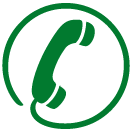 NV Commerciale
Dove ha reperito il NV?
Tentativi per soddisfare la richiesta
BOLLETTA
SITO INTERNET
1a chiamata
83,5%
altro canale contattato
21,5%
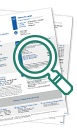 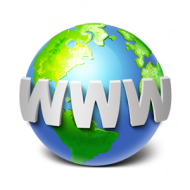 chiamata successiva
16,5%
Il 46,5% ha tentato di 
risolvere il problema tramite 
lo sportello
“Problema irrisolto – persistenza”
“Troppo a lungo in attesa, senza poter parlare con nessuno”
“Non riuscivo ad accedere al servizio”
“Dovevano verificare alcuni aspetti 
prima di rispondere”
86,5%
13,0%
Linea subito libera
64,0%
Informazioni coerenti 
nei diversi contatti
Principali motivi di chiamata
Richiesta nuovo allaccio/interventi sul contatore 	32,0%
Informazioni su bollette      			30,0% 
Richiesta/variazione nuovo contratto/disdetta 	11,3%
Mancata ricezione della bolletta 		10,8% 
Rettifica bollette o richieste di duplicato 		9,4%
del tutto	11,7%
Abbastanza	46,5%
Risolve del tutto o in parte la richiesta
Non risolve, perché…
“Attendere una chiamata dall’Azienda”
“Presentare della documentazione mancante”
Durata della chiamata
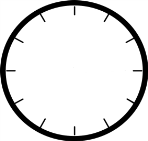 86,0%
tra 2’ e 5’	29,5%
tra 5’ e 10’	29,0%
60 risposte
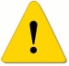 Base = UTENTI NUMERO VERDE
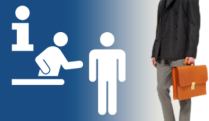 Sportello
Tentativi per soddisfare la richiesta
Tempi di attesa
prima di parlare con l’operatore
1a visita
80,4%
altro canale contattato
15,7%
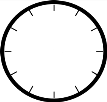 visita successiva
19,1%
meno di 15’	50,0%
tra 15’ e 40’	30,4%
oltre 40’	  19,6%
Il 87,5% ha tentato di risolvere il problema contattando
 il Call Center
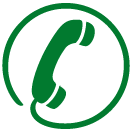 “Presentare documentazione mancante”
“Problema irrisolto – persistenza”
“Dovevano verificare alcuni aspetti 
prima di rispondere”
 “Doveva verificare la fattura”
Informazioni coerenti 
nei diversi contatti
Principali motivi di visita
Informazioni su bollette			 27,9% 
Richiesta di nuovo contratto, variazione, disdetta 	20,1% 
Modifica dati anagrafici 			15,7% 
Rettifica bollette o richieste di duplicato 		10,3% 
Pagamento bollette/pratiche per domiciliazione bancaria 7,4%
del tutto	15,0%
abbastanza	45,0%
Risolve del tutto o in parte la richiesta
Non risolve, perché…
“Attendere una chiamata dell’azienda”
“Recarsi nuovamente presso gli sportelli dell’azienda”
Permanenza allo sportello
96,1%
91,2%
meno di 5’	17,2%
tra 5’ e 15’	66,2%
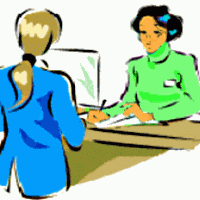 60 risposte
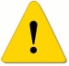 Base = UTENTI SPORTELLO
Scelta dello sportello rispetto al NV
“Per quali motivi ha scelto di recarsi presso gli sportelli di Acquedotto del Fiora invece che contattare il Call Center?”
(risposta multipla)
%
Base = UTENTI SPORTELLO
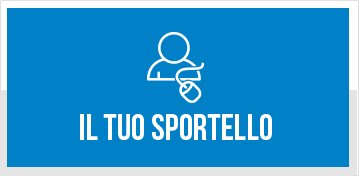 Sportello online
Dove ha reperito l’indirizzo?
Tramite lo sportello online
Riesce a trovare del tutto risposte alle esigenze
89,0%
BOLLETTA
SITO INTERNET
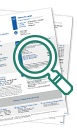 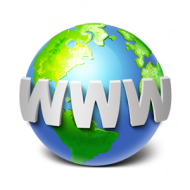 8,0%
Alcune funzionalità sono carenti
“Le risposte arrivano in ritardo”
49,5%
40,0%
“Per concludere la pratica ho dovuto contattare il NV”
Accessibilità sempre disponibile e funzionante
47,5%
Principali motivi di registrazione
Comunicazione autolettura			 79,5% 
Visualizzazione estratto conto			 34,0% 
Pagamento della bolletta/fattura 		27,0% 
Gestione del contratto 			15,5% 
Richieste di duplicati fatture 			8,0%
43,5% ha utilizzato altri canali,                    	quali…
Informazioni coerenti 
nei diversi contatti
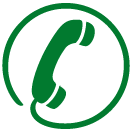 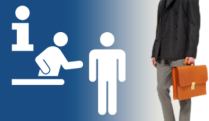 75,9%
18,4%
del tutto	17,2%
abbastanza	65,5%
87 risposte
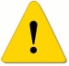 Base = UTENTI SPORTELLO ONLINE
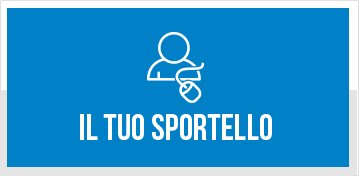 App MyFIORA
“Lei sa che esiste l’applicazione MYFIORA scaricabile gratuitamente sullo smartphone/tablet dove è possibile effettuare le stesse operazioni dello sportello on line?
“Le è capitato di utilizzare l’applicazione MYACEA dal suo smartphone/tablet??
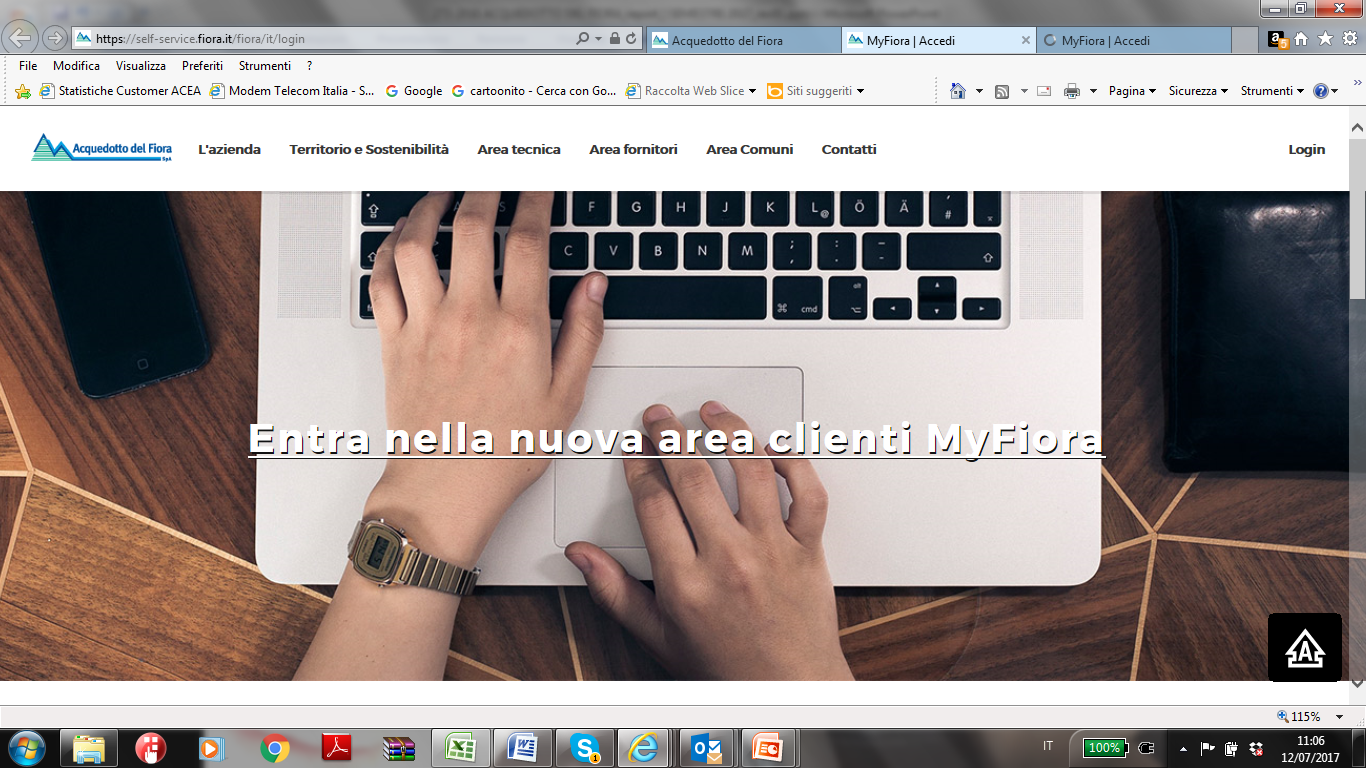 Base = UTENTI SPORTELLO ONLINE
Conoscenza protagonisti servizio idrico
“Sa indicarmi il nome dell’azienda o ente che eroga l’acqua potabile nel suo Comune?” (risposta spontanea)
%
Acquedotto del Fiora
L’80,8% del campione 
sa che Acquedotto del Fiora gestisce anche il servizio di fognatura e depurazione
[76,2%, 2° SEM. 2016]
Base = UTENZE DOMESTICHE DIRETTE
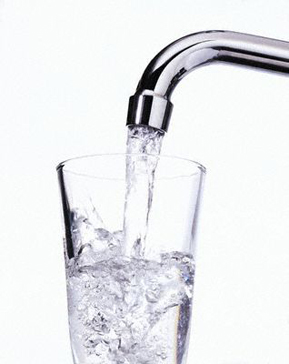 Utilizzo dell’acqua potabile
“Beve l’acqua del rubinetto regolarmente, qualche volta o non la beve mai?”
%
Sì, regolarmente
Sì, 
qualche volta
“Perché non beve mai l'acqua del rubinetto?” (risposta multipla)
No, mai
Il 69,1% del campione 
sa che l’acqua erogata dal pubblico acquedotto è regolarmente controllata dall’azienda sanitaria locale
[73,1%, 1° SEM. 2017]
Base = UTENZE DOMESTICHE DIRETTE
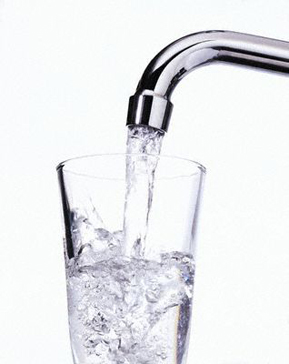 Utilizzo dell’acqua potabile
“Beve l’acqua del rubinetto regolarmente, qualche volta o non la beve mai?”
%
Base = UTENZE DOMESTICHE DIRETTE
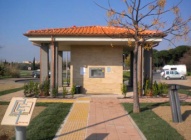 Utilizzo Case dell’Acqua
“Le è mai capitato di rifornirsi d’acqua presso le Case dell’Acqua?”
All’ 84,3% degli utilizzatori 
piace la QUALITÀ dell’acqua 
erogata presso le Case dell’Acqua
(sapore, odore, purezza, limpidezza)
Base = UTENZE DOMESTICHE DIRETTE
Comunicazione da parte dell’ Azienda
“Lei ricorda di aver visto o sentito alcuni messaggi di comunicazione forniti da Acquedotto del Fiora?”
“Il giudizio che Lei dà alle comunicazioni che riceve periodicamente in allegato alle bollette, per quanto riguarda la loro facilità di lettura e comprensione, è…?”
%
POSITIVO
88%
Base = UTENZE DOMESTICHE DIRETTE
Temi e canali di comunicazione
“Quali fra le seguenti comunicazioni sarebbe maggiormente interessato a ricevere?” (risposta multipla)
%
“Tramite quali canali preferirebbe ricevere le comunicazioni del suo gestore del servizio idrico integrato?” (risposta multipla)
%
Base = UTENZE DOMESTICHE DIRETTE
Indagine CAWI
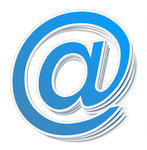 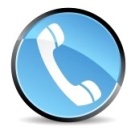 Campione di utenti Acquedotto del Fiora SpA intervistati tramite questionario telematico
CAWI
CATI
PROFILO SOCIO-DEMOGRAFICO
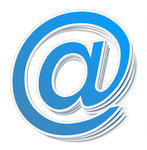 Valutazione del servizio idrico
CLIENTI INTERVISTATI
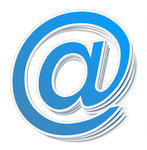 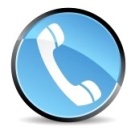 CAWI
CATI
SODDISFAZIONE